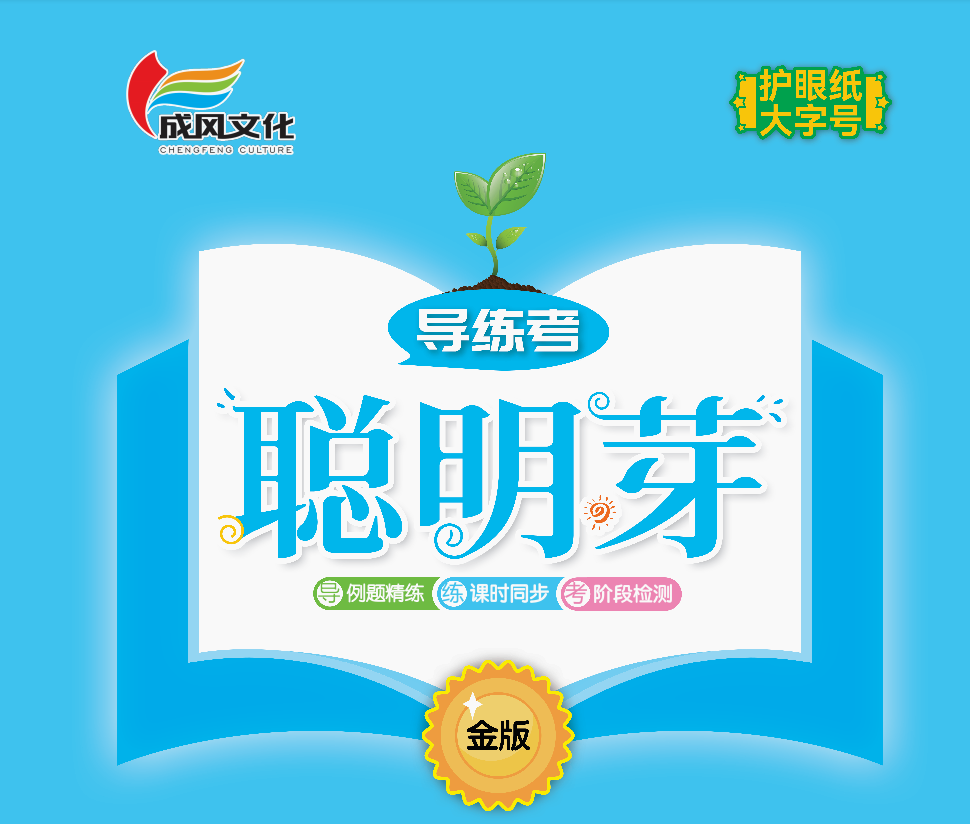 三  20以内数与减法
第4课时  开会啦
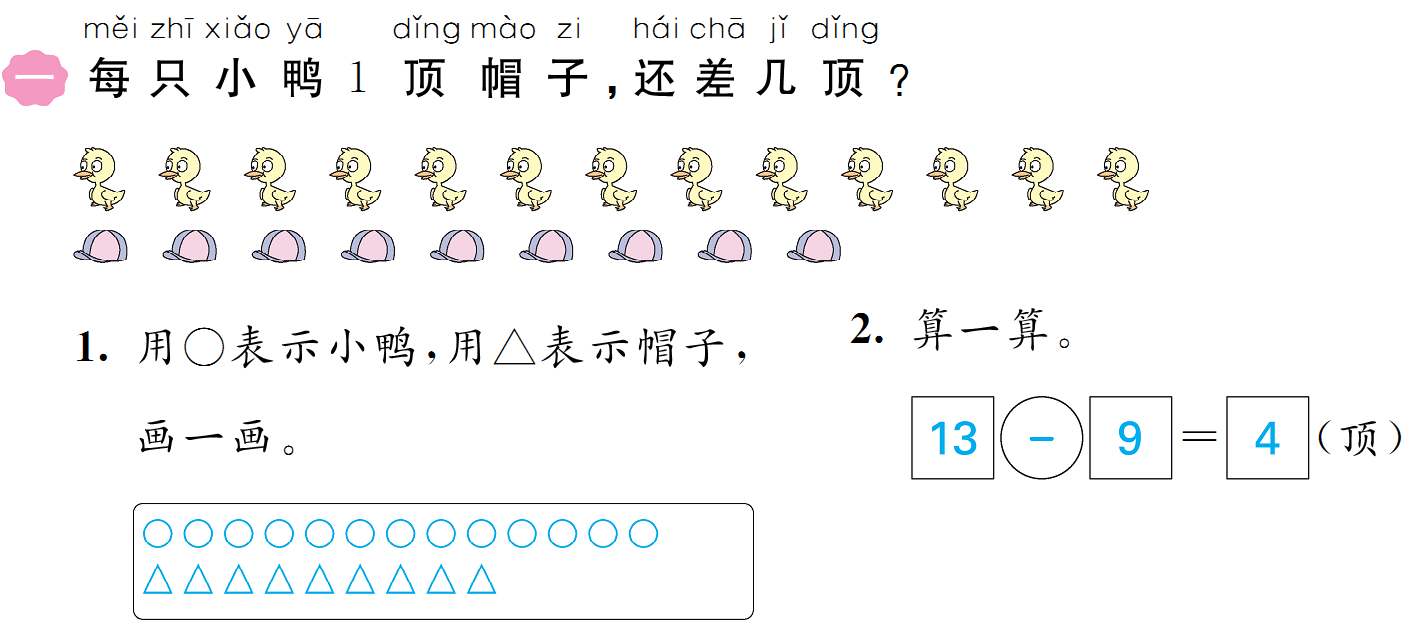 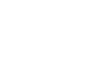 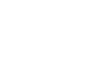 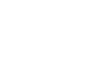 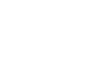 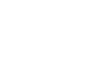 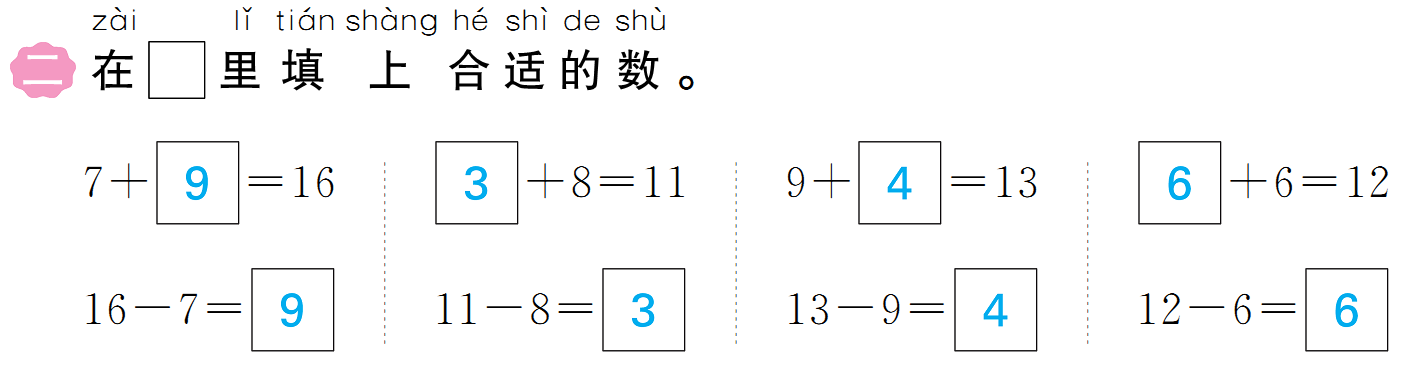 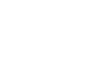 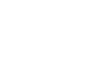 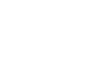 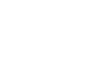 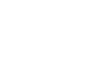 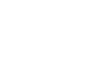 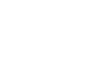 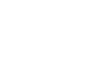 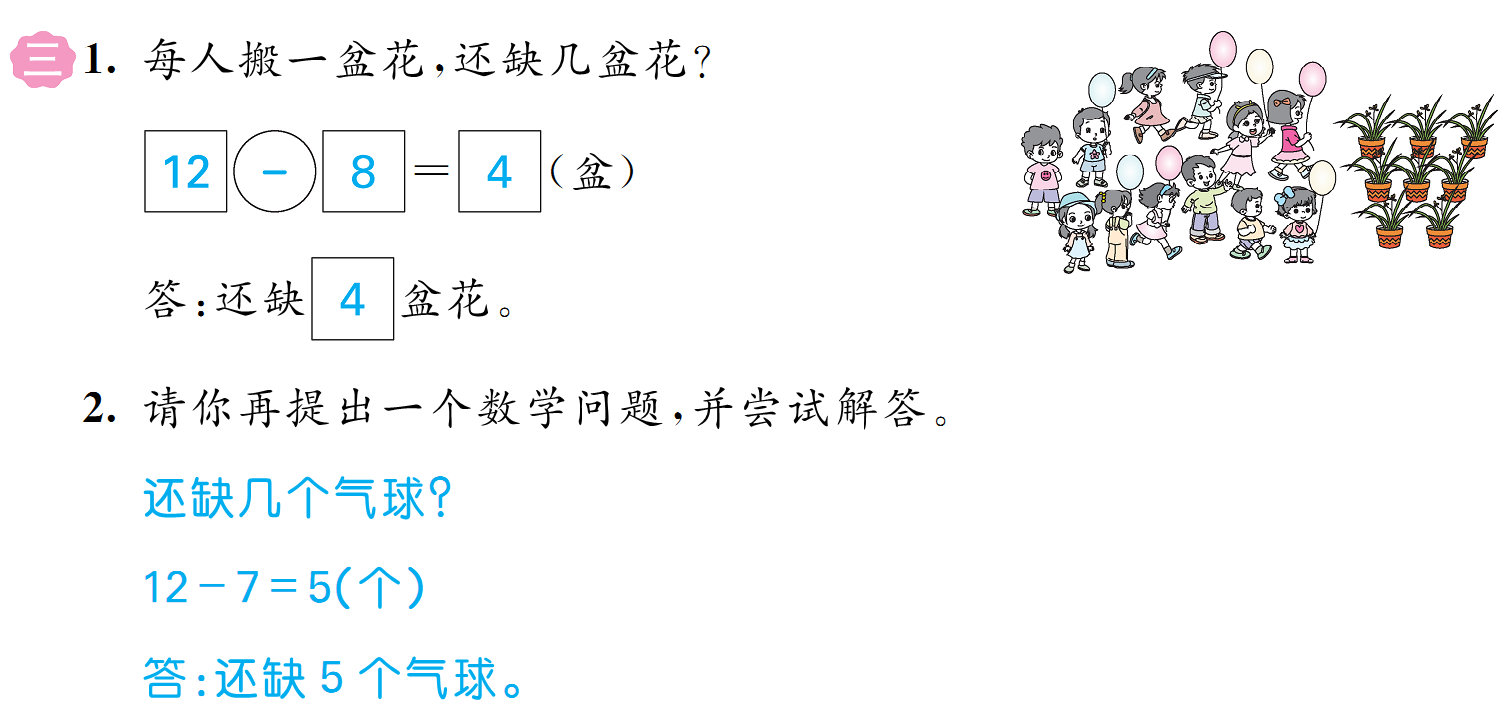 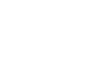 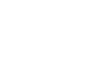 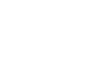 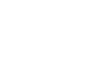 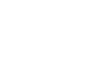 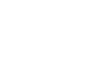 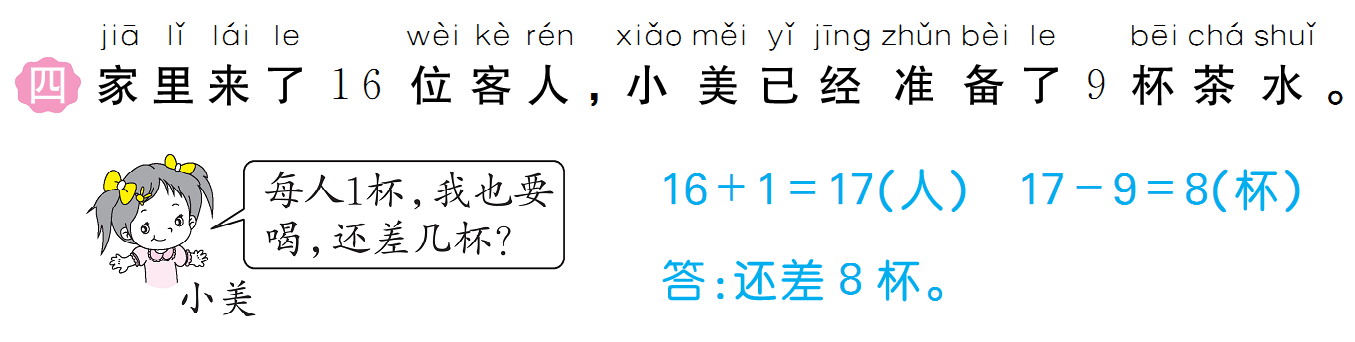 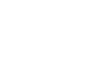 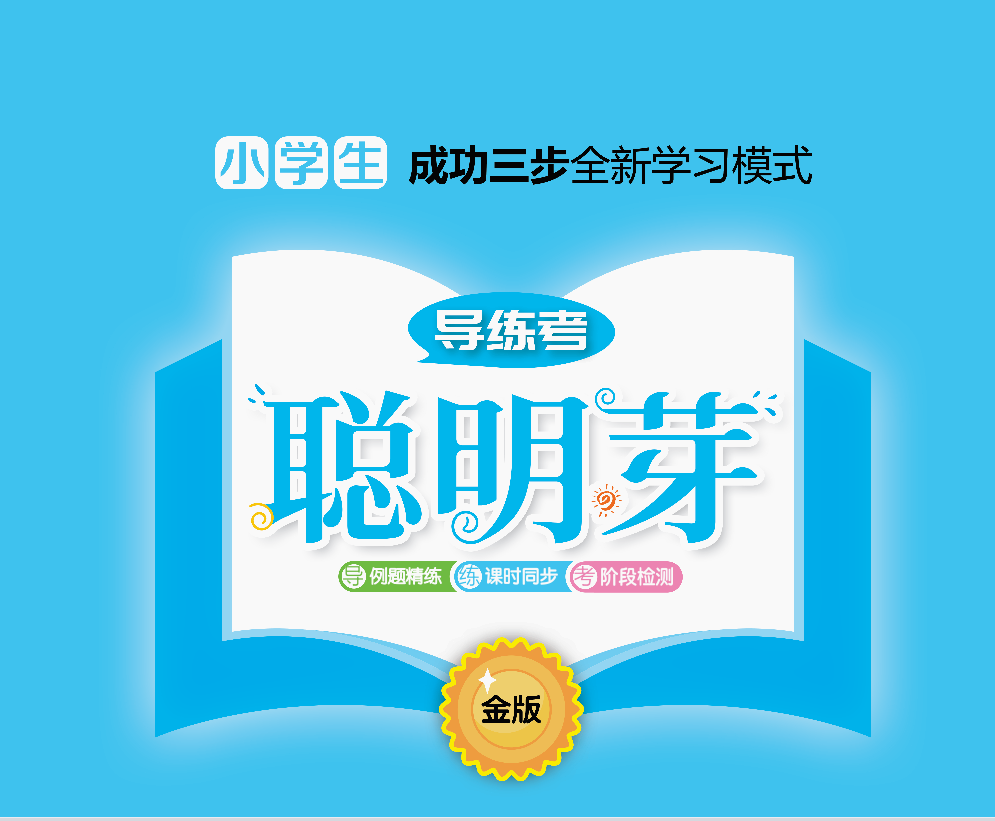